PROFILO
ESPERIENZA
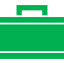 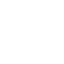 Lorem ipsum dolor sit amet, consectetur adipiscing elit. Morbi tristique sapien nec nulla rutrum imperdiet. Nullam faucibus augue id velit luctus maximus.
CONTATTI
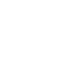 COMPETENZE
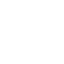 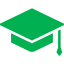 FORMAZIONE
HOBBY
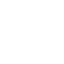 Lettura
Danza
Viaggi
Economia
Thibot
DOEGARE
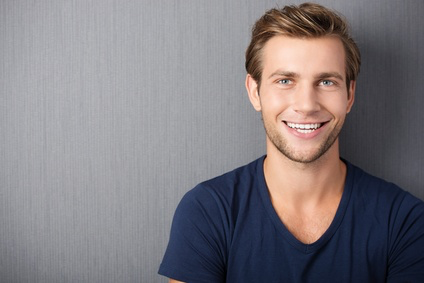 Titolo della posizione